Профилактика гриппа, ОРВИ
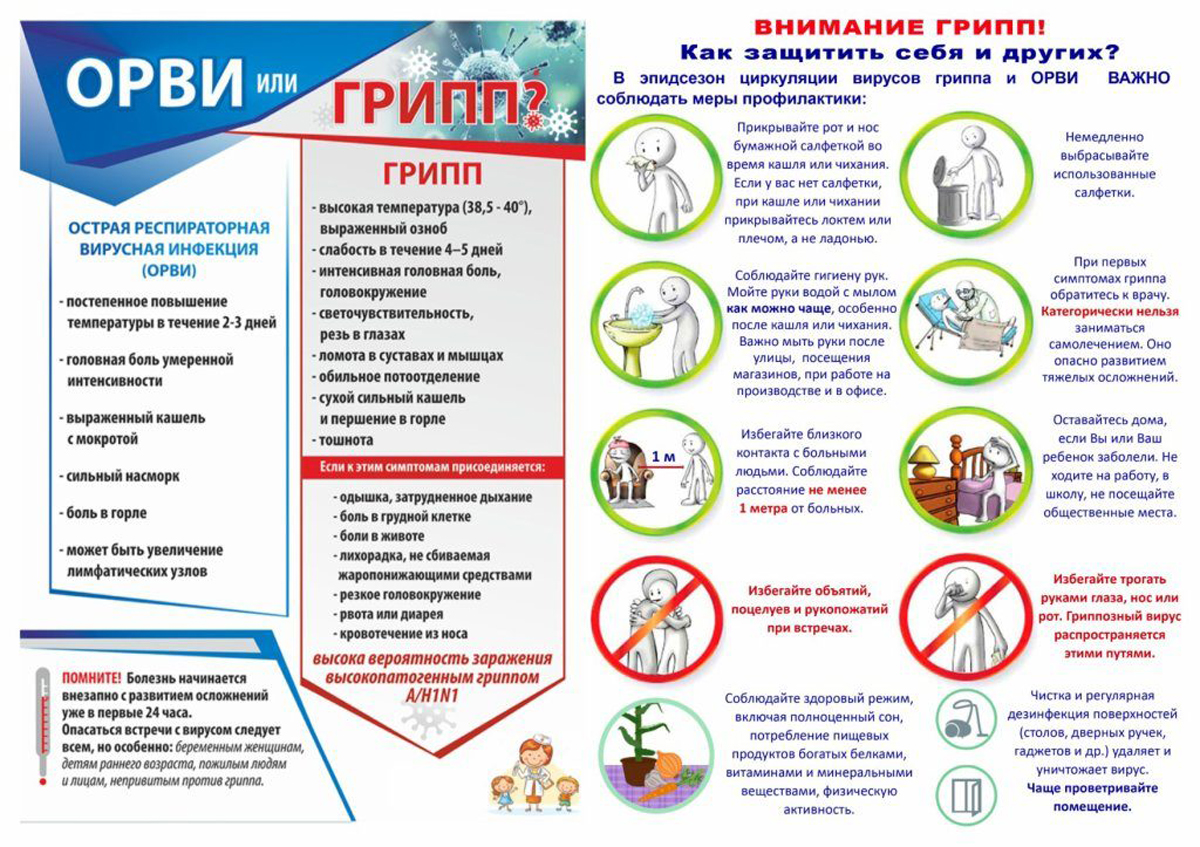